ESCUELA NORMAL DE EDUCACIÓN PREESCOLAR
 CAROLINA ESTEFANÍA HERRERA RODRÍGUEZ 
ENGLISH 1 
TEACHER CRISTINA ALVARADO CHAVARRIA
1° “C”
PROGRESS UNIT 3-4 CAMBRIDGE PLATFORM
17/ NOVEMBER / 2019
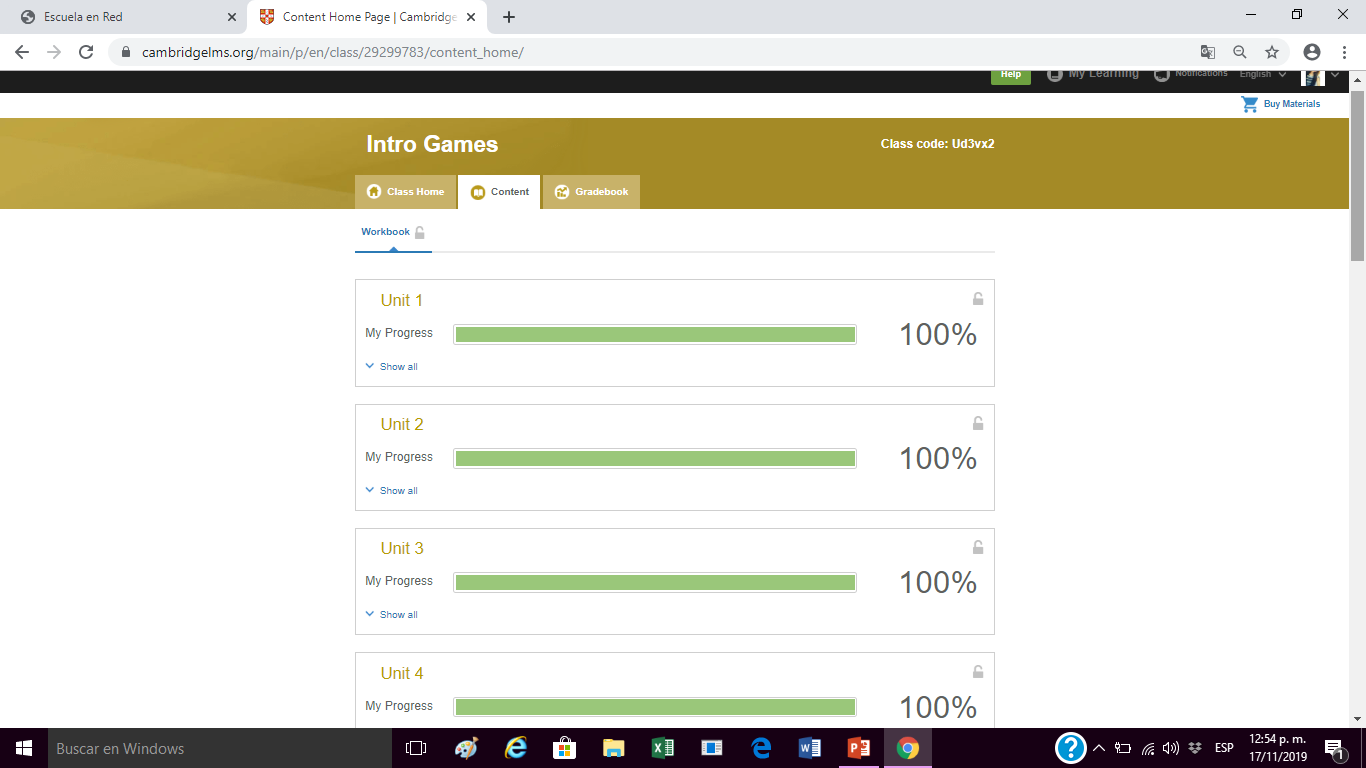 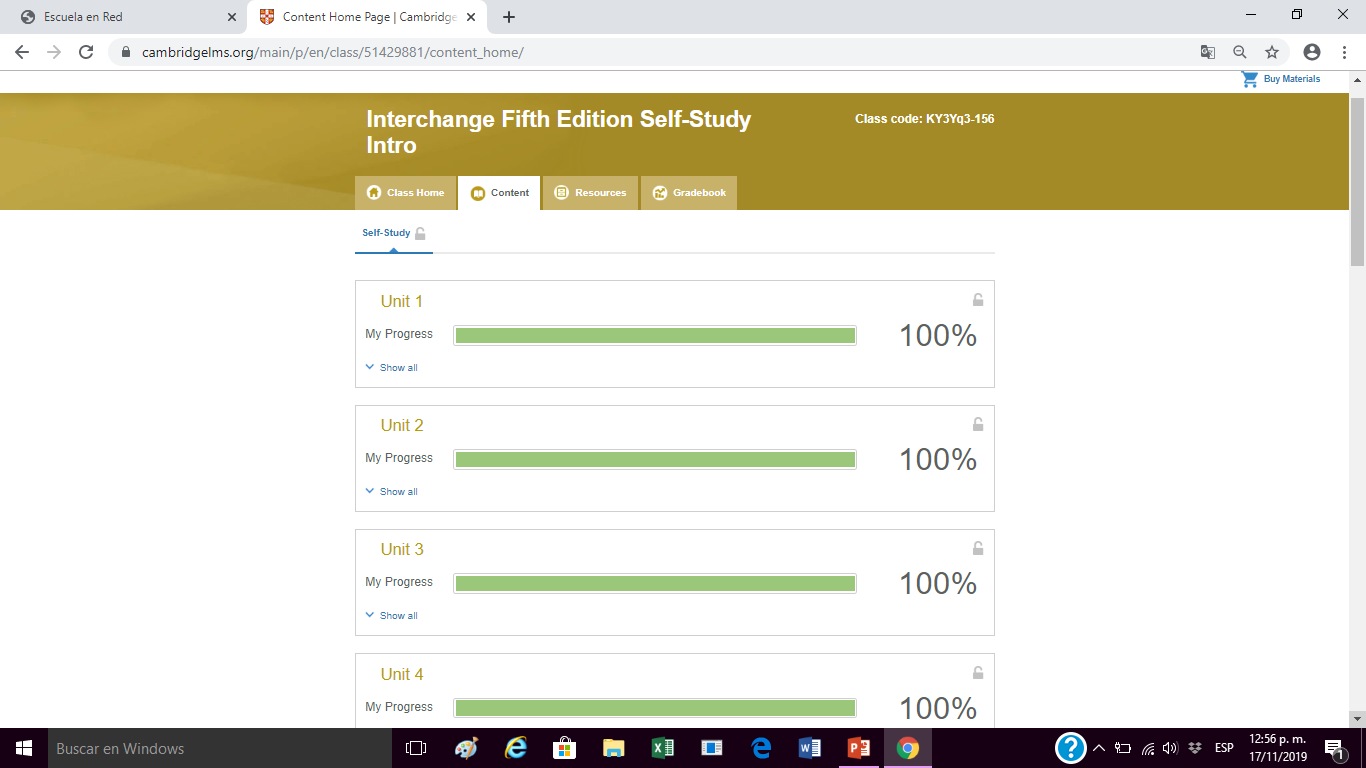